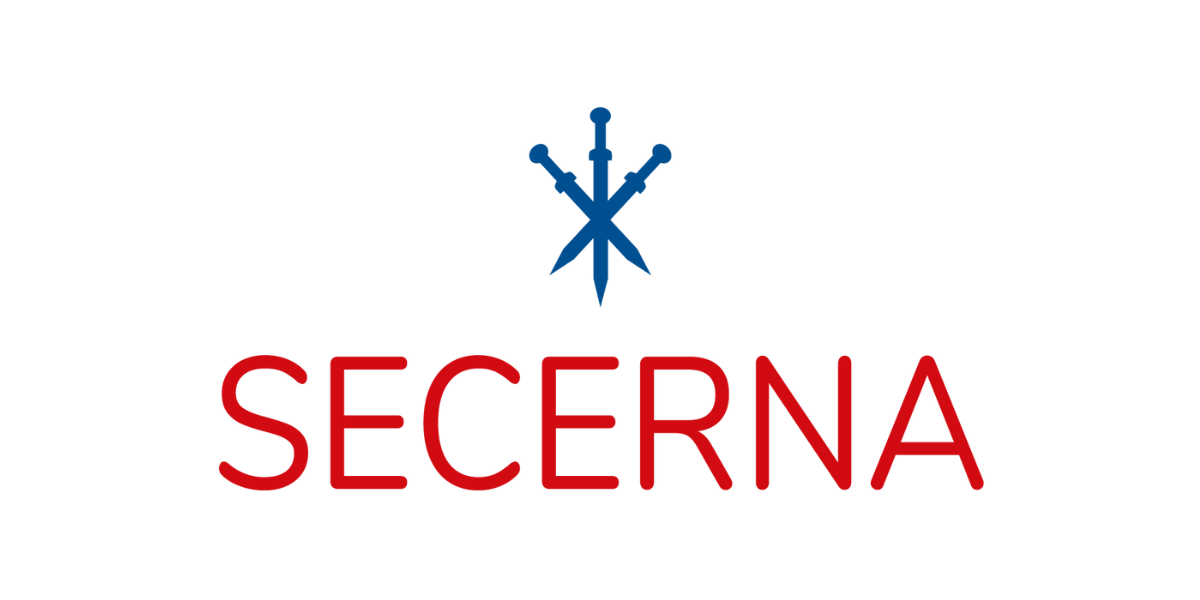 Why does Intellectual Property (IP) matter to your business?

24 April 2025
Presented by  |  Dr Melvyn Ansell, Patent Attorney
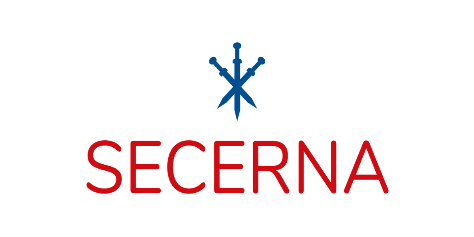 Topics for today
***SPOILER ALERT***

Topics for today
Why IP matters to your business? (WHY)
Protecting your IP (WHAT)
Developing an IP strategy (WHEN, WHERE and HOW)
IP infringement
Putting it altogether
secerna.com
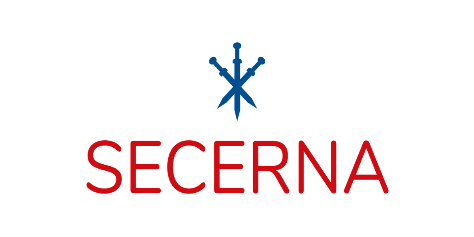 About me
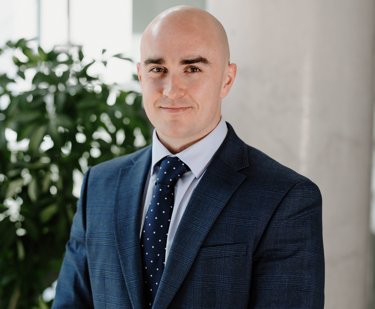 Dr Melvyn Ansell
(mansell@secerna.com)

Patent Attorney
secerna.com
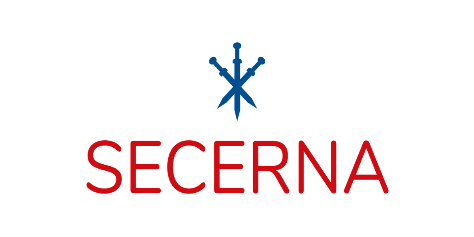 About Secerna LLP
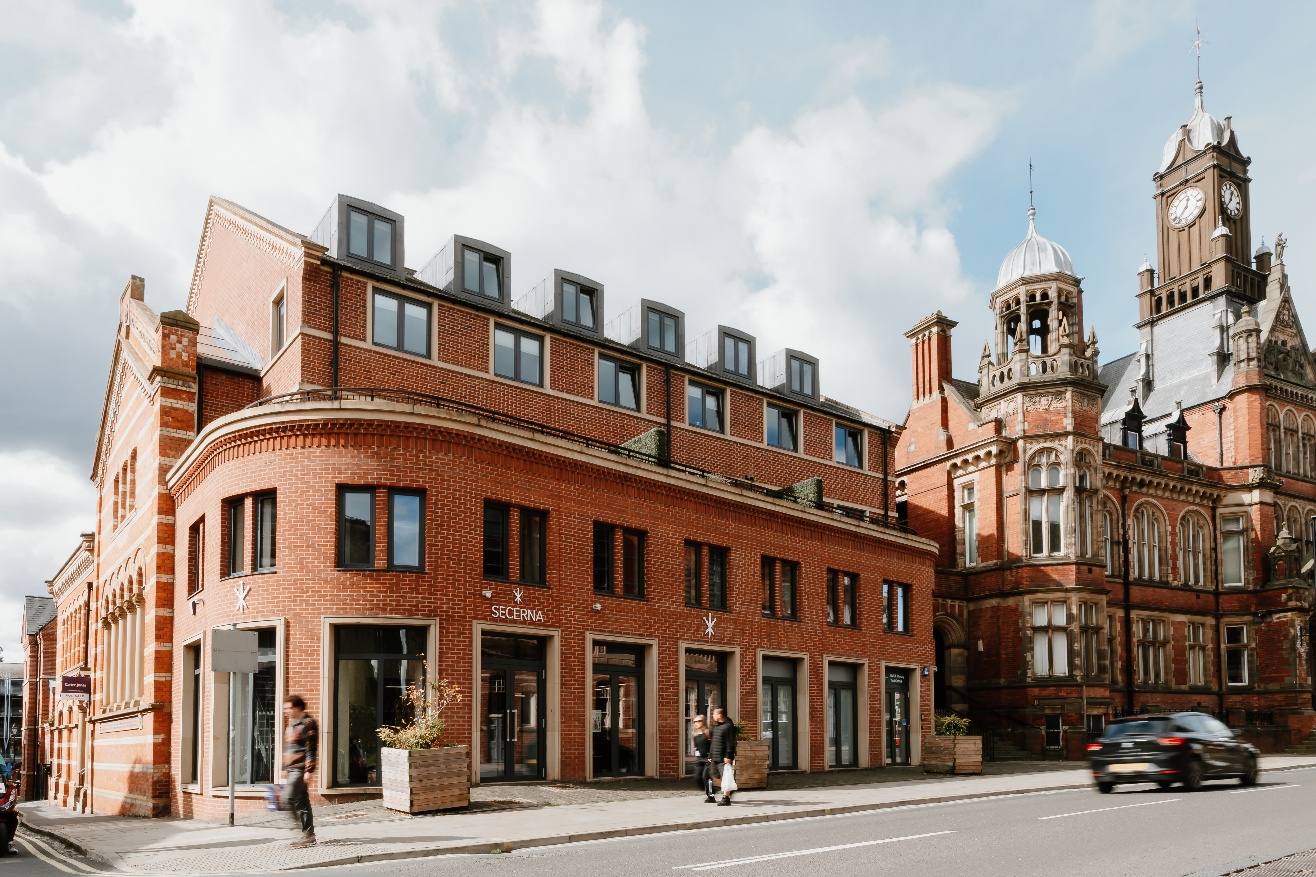 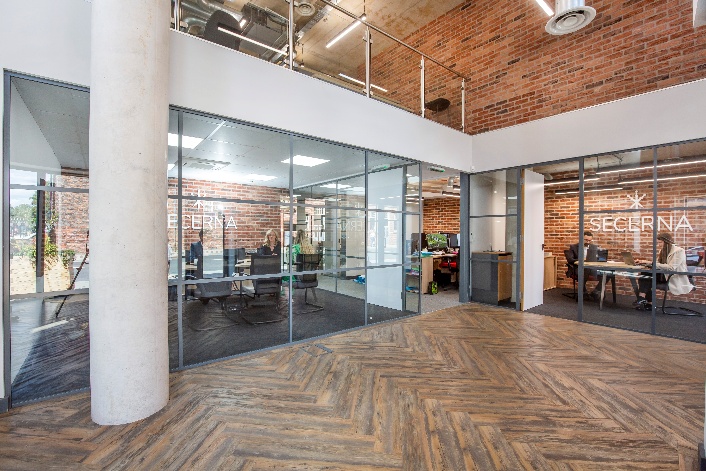 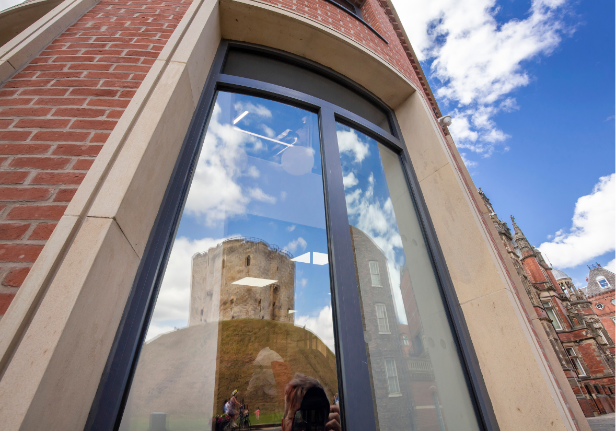 secerna.com
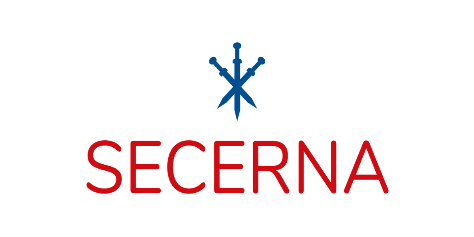 Why IP matters to your business? (WHY)
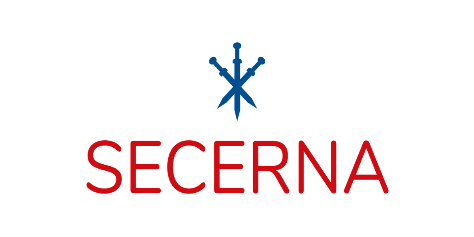 Intellectual Property (IP)
Trade marks
Domain names
Designs
INTELLECTUAL PROPERTY
Copyright
Patents
Trade secrets
secerna.com
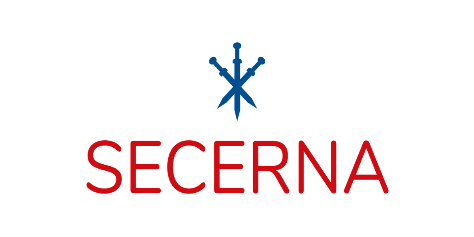 Common barriers to IP
Why Intellectual Property (IP) matters to your business?
IP plays a vital role in protecting your innovation
Your business owns IP

Common barriers to IP
High cost
Complexity
Time-consuming

Result
Deprioritize IP protection, or 
Avoided altogether
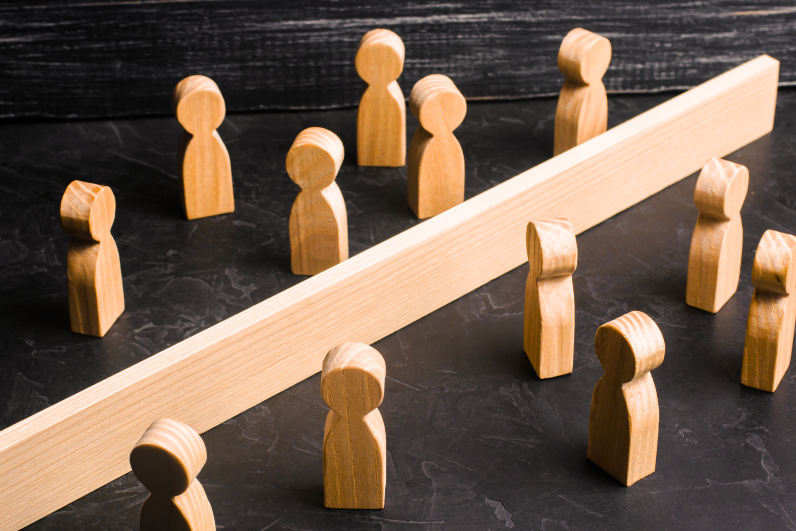 secerna.com
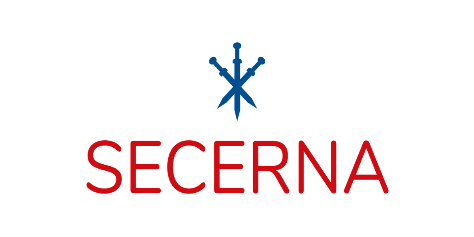 Risks of not protecting your IP
secerna.com
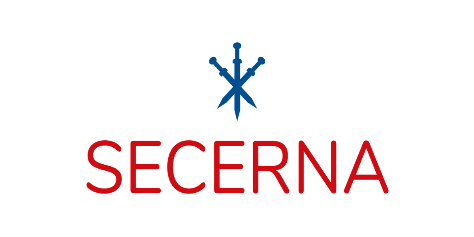 Benefits of early IP strategy
secerna.com
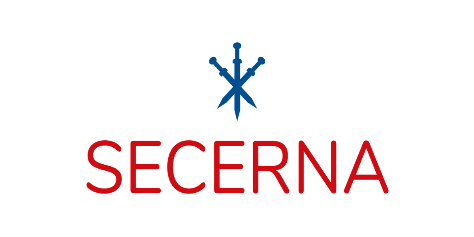 Protecting your IP rights(WHAT)
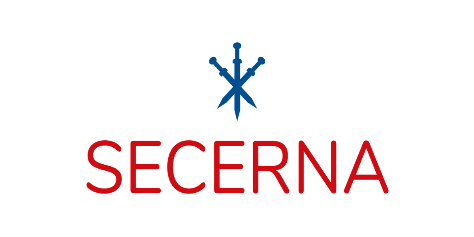 Patents
What are patents
Protect inventions
Invention must be novel, inventive and industrially applicable.
Exclusive “negative” right
Typical lifetime is about 20 years
Disclosure requirement
Territorial
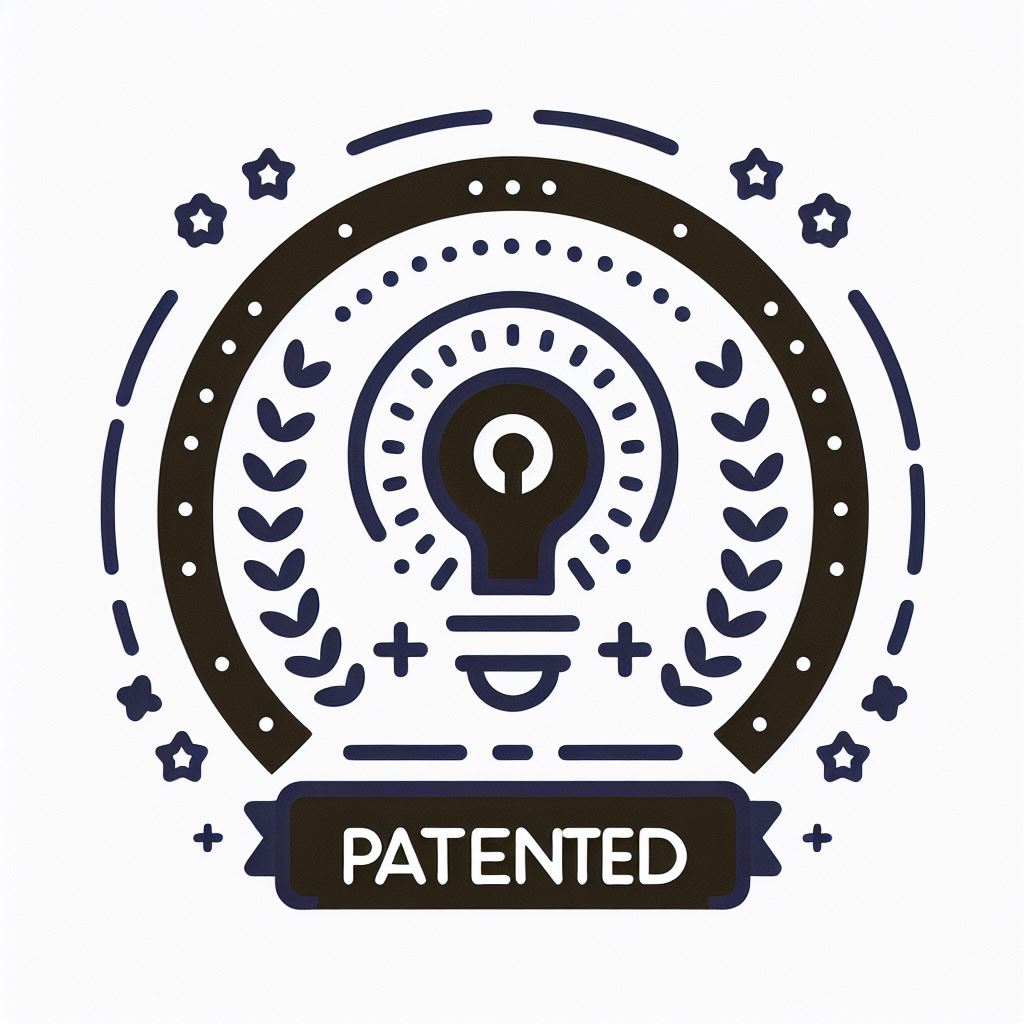 secerna.com
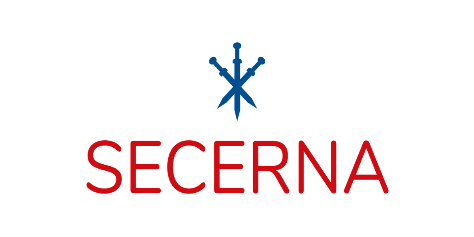 Patents
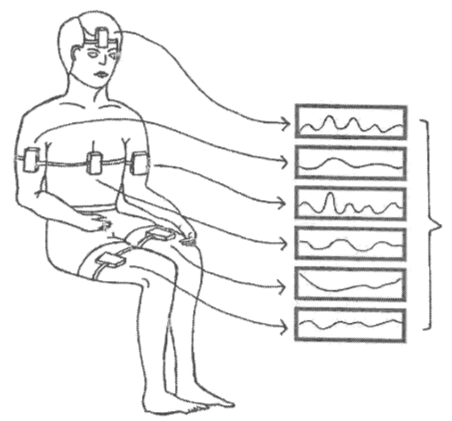 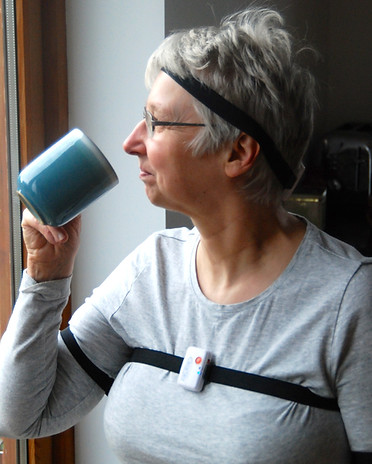 Source: ClearSky MD
Figure 1 of EP2872041
secerna.com
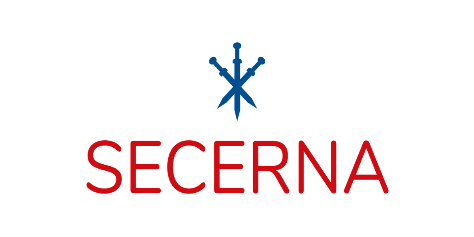 Trade marks
What are trade marks
Sign used to distinguish trade origin
Can be words, sounds, logos, colours, shapes, or a combination of these
Must be distinctive
Can last indefinitely
Prevent others from using similar marks that could confuse consumers
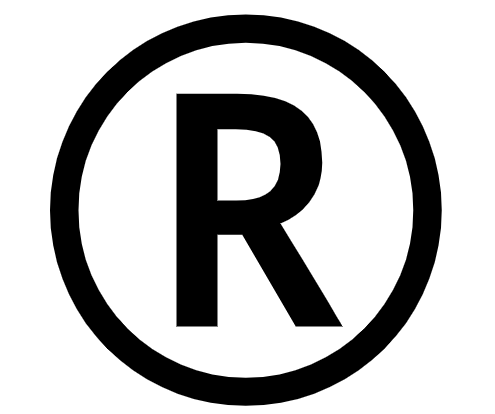 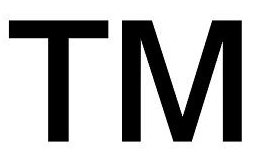 secerna.com
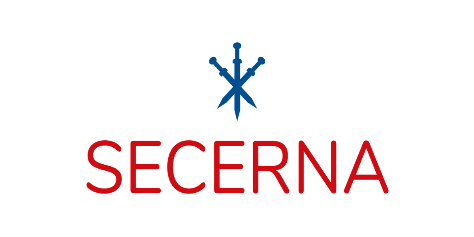 Trade marks
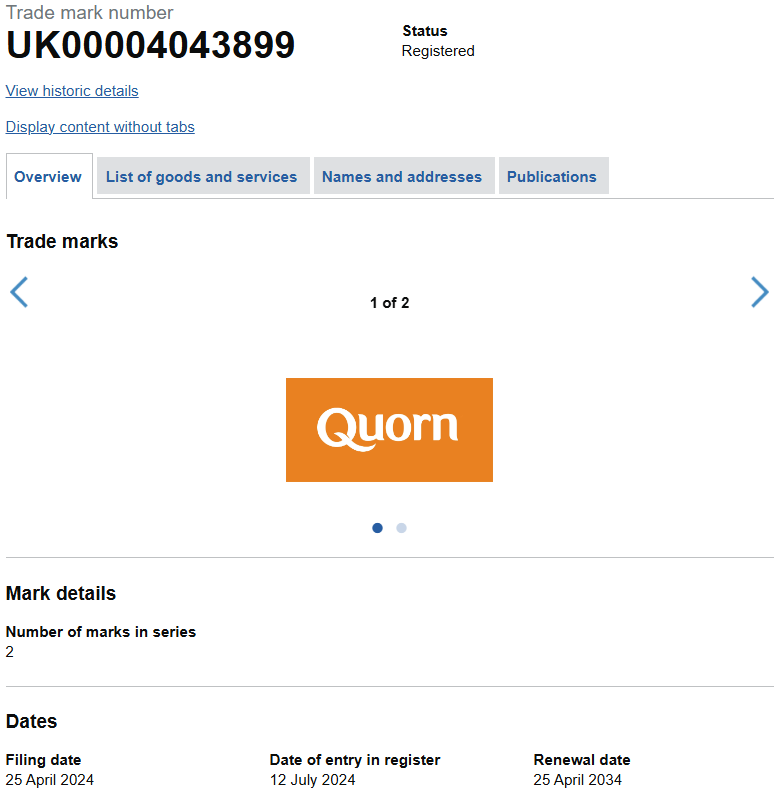 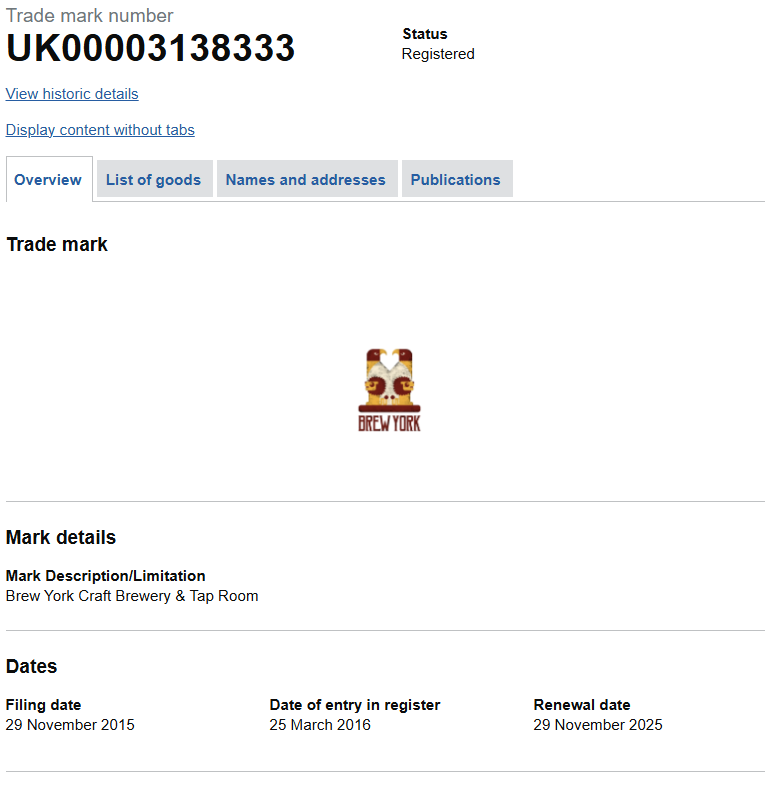 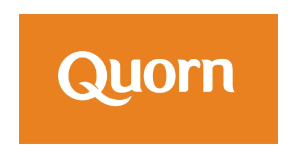 secerna.com
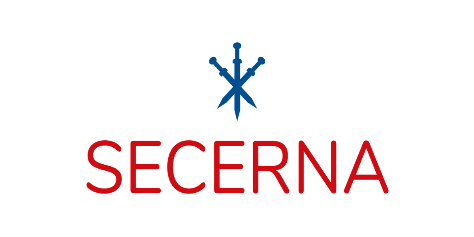 Designs
Registered 
Protects physical shape, configuration, decoration, colour, and/or pattern
Stop others from making, using or selling the design
Lasts up to 25 years
Must be novel and possess individual character

Unregistered
Automatically protects new designs
Protects against copying
Lasts up to 15 years
Must not be commonplace
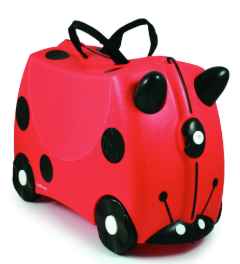 secerna.com
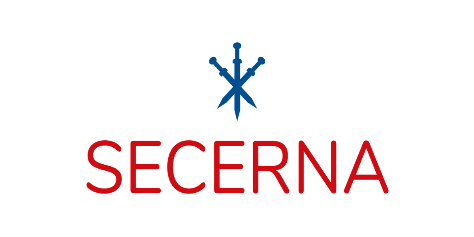 Copyright
What is copyright
Protects your creative work and stops other from using it
Applies to original:
Literary, dramatic, musical, and artistic works
Non-literary written works
Sound and music recordings
Film and television recordings
Broadcasts
Prevents others from copying your creative work
Duration varies by the type of work
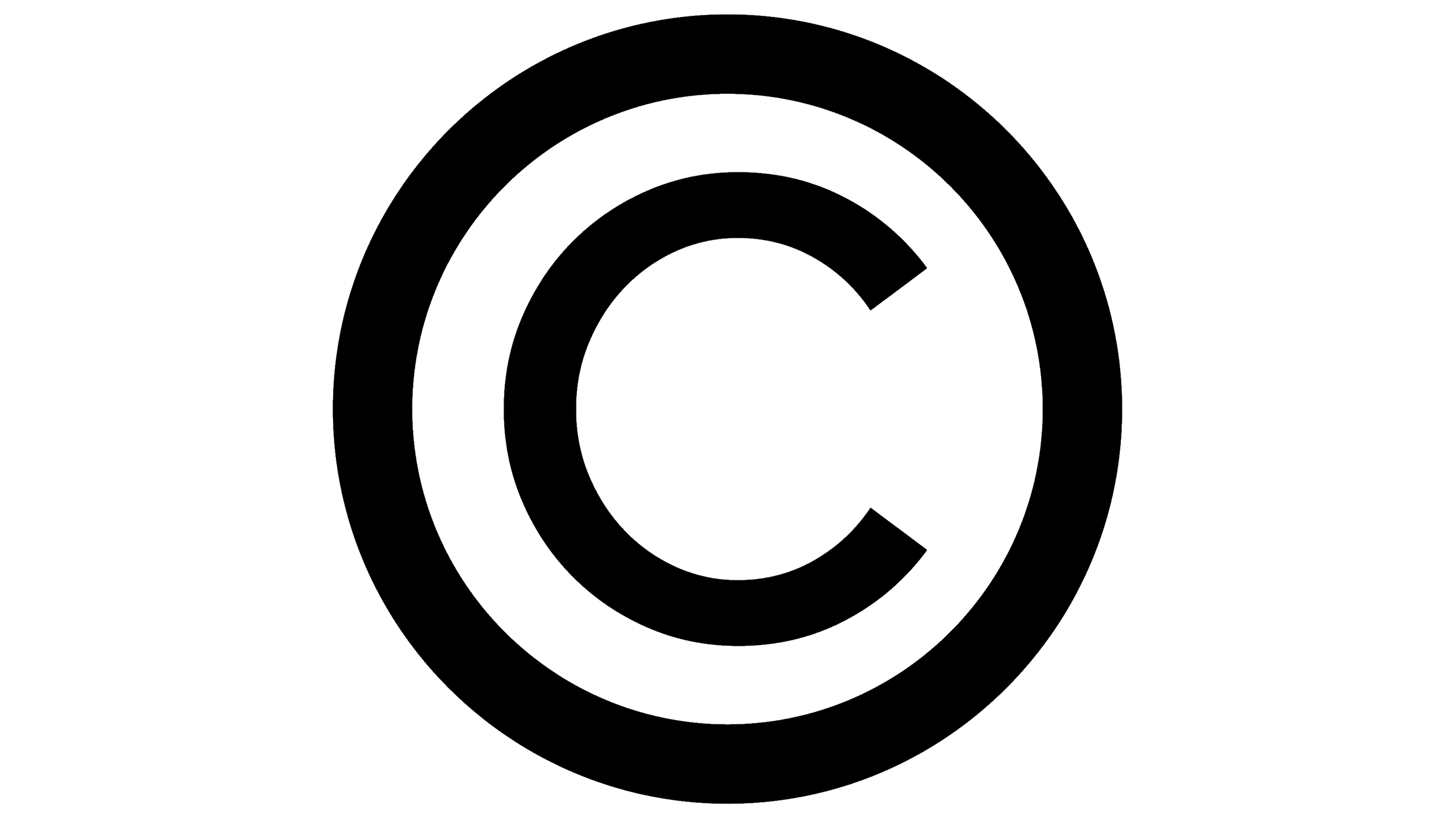 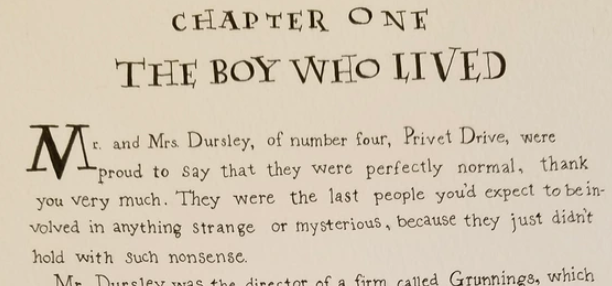 secerna.com
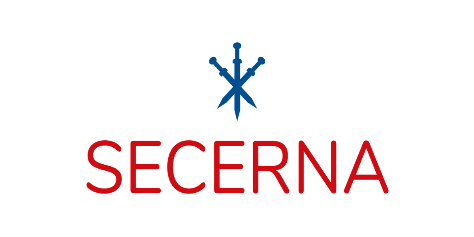 Trade secrets
What are trade secrets
Protect confidential business information
No formal registration
Protected as long as the information remains secret
Must be actively safeguarded
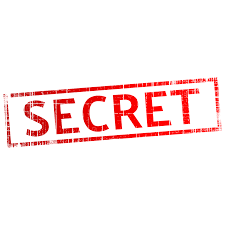 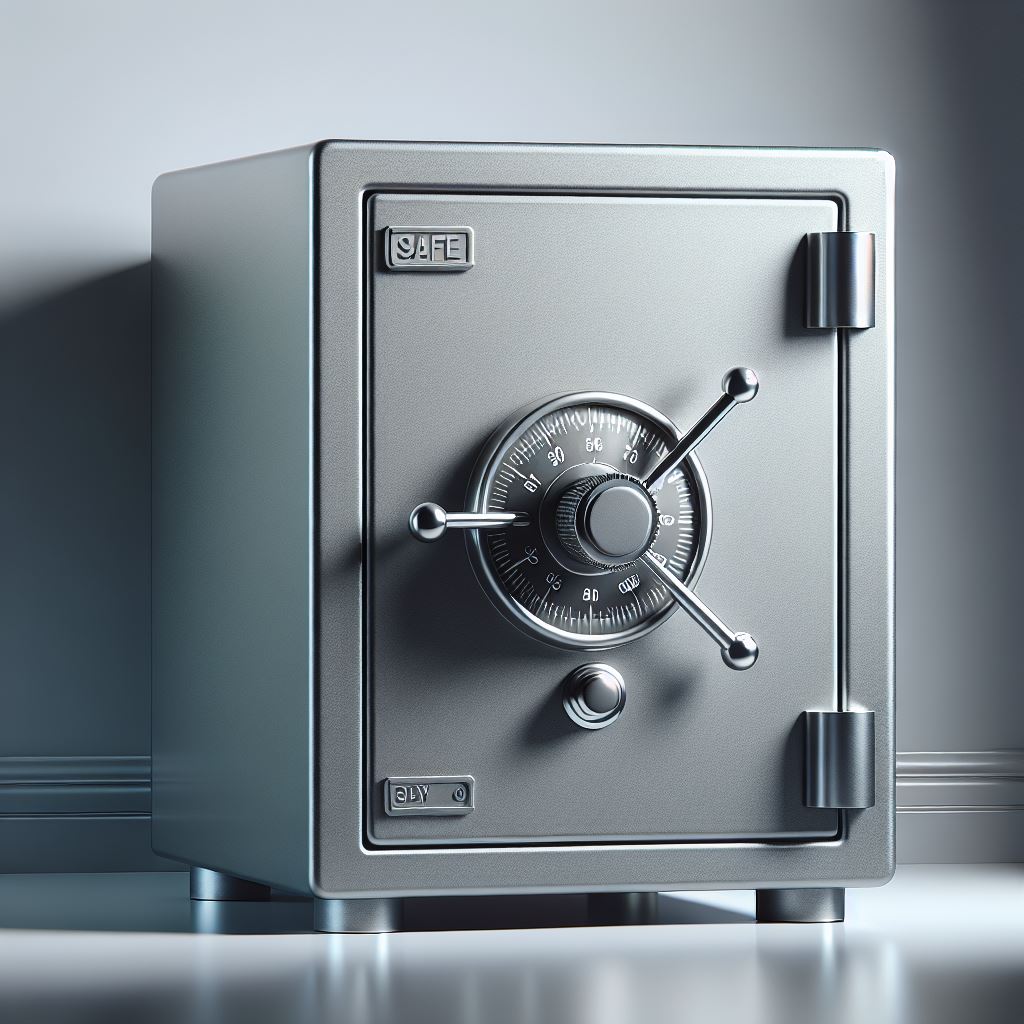 secerna.com
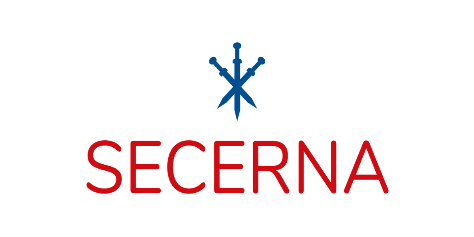 How to identify IP assets (1)
secerna.com
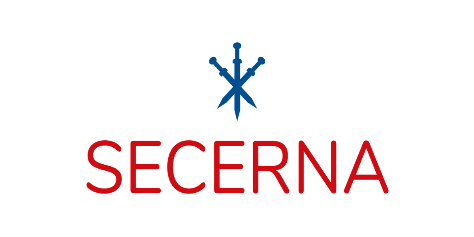 How to identify IP assets (2)
secerna.com
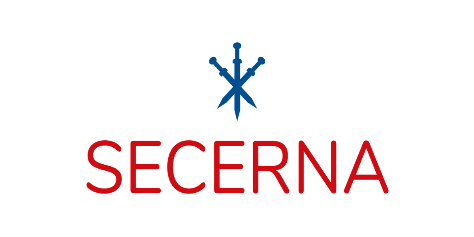 How to identify IP assets (3)
secerna.com
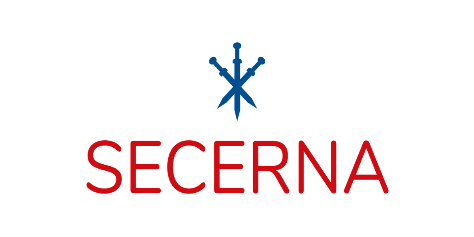 IP Advance (funding!)
UKIPO’s IP Advance scheme
Supports SMEs with IP strategy and implementation
IP Audit:
Part-funding of £2,250 with the business contributing of £750
Receive bespoke IP audit report and follow-up meeting
IP Access:
Up to £2,250 for IP professional advice to progress and IP management strategy or implement recommendations from IP audit.
Business must contribute minimum of 50% towards costs.
Can apply for one or both levels
In England, IP Advance delivered through Innovate UK Business Growth
secerna.com
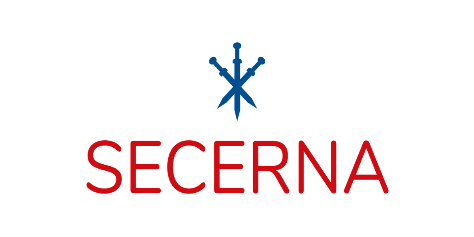 Developing an IP strategy (WHEN, WHERE and HOW)
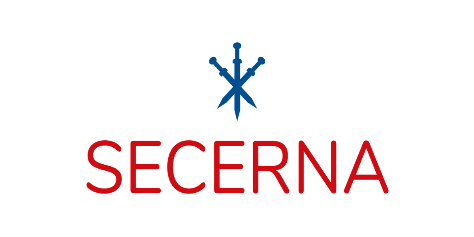 When to protect?
secerna.com
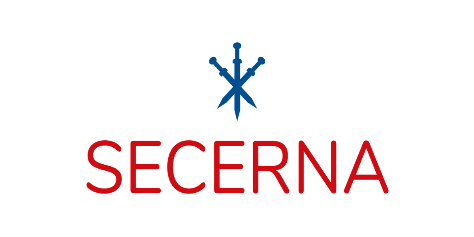 When to protect?
secerna.com
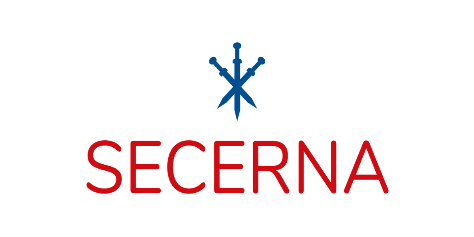 Where to protect?
Factors to consider for effective and strategic protection
Market presence
Competitors
Manufacturing locations
Cost
Legal environment
Strategic importance
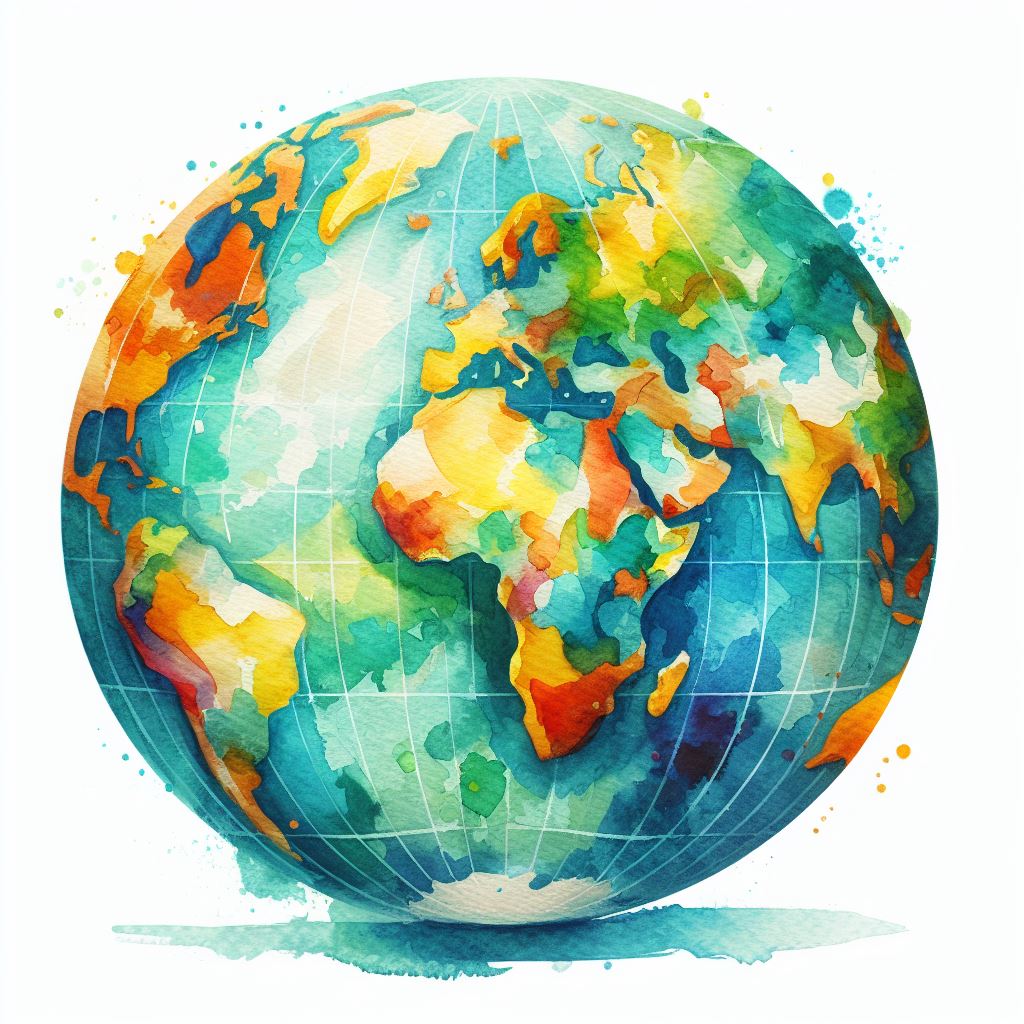 secerna.com
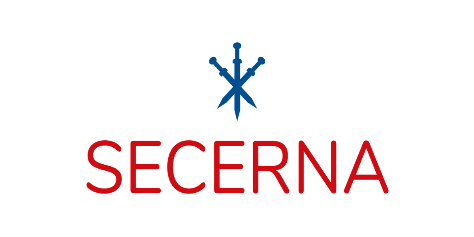 How to protect?
Registering IP rights
secerna.com
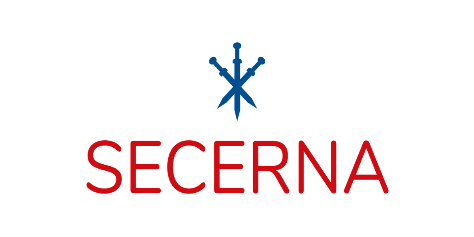 Registering patents
secerna.com
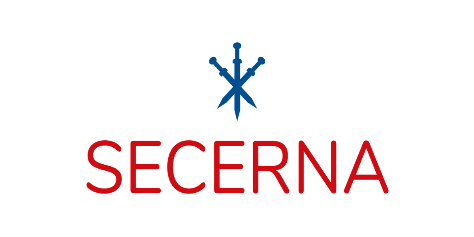 Typical patent filing timelines
Route 1
National applications`
Priority application
International application
National applications
Route 2
T = 12m
T = 0
T = 30m
secerna.com
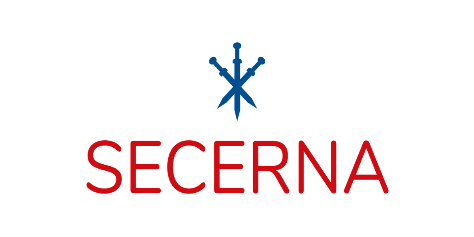 Registering designs
secerna.com
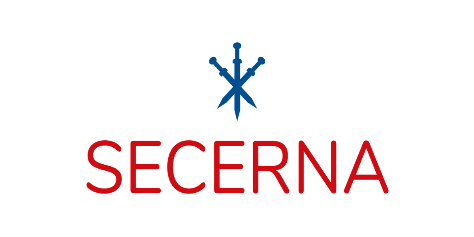 Registering trade marks
secerna.com
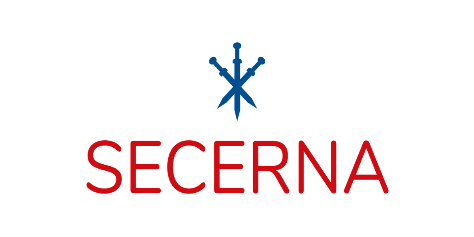 IP infringement
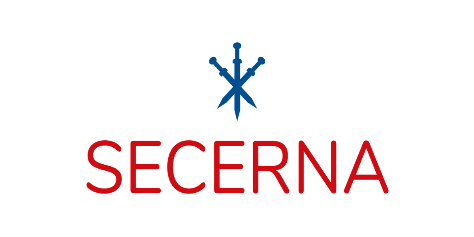 Defending your IP rights
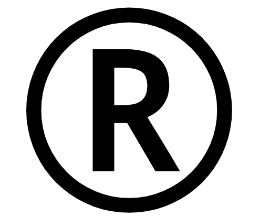 ©2025 SecernaLLP
Patented GB1234567
secerna.com
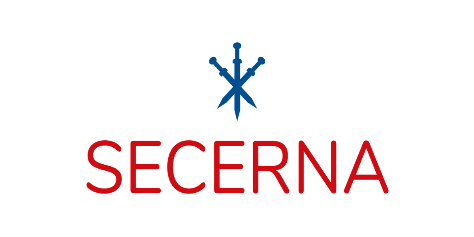 Avoiding IP infringement
secerna.com
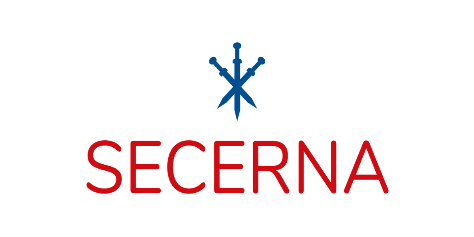 Summary: checklist
Protecting your IP rights
Understand types of IP rights
Identify IP assets
Verify ownership
Assess IP protection and identify gaps
Developing an IP strategy
Consider timing for IP protection
Decide where to protect your IP
Understand how to protect your IP rights
IP infringement
Understand what constitutes IP infringement
Are you an IP right holder or potential infringer?
secerna.com
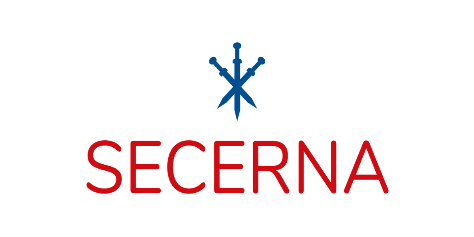 Summary: final remarks
*** Seek legal advice at an early stage ***
secerna.com
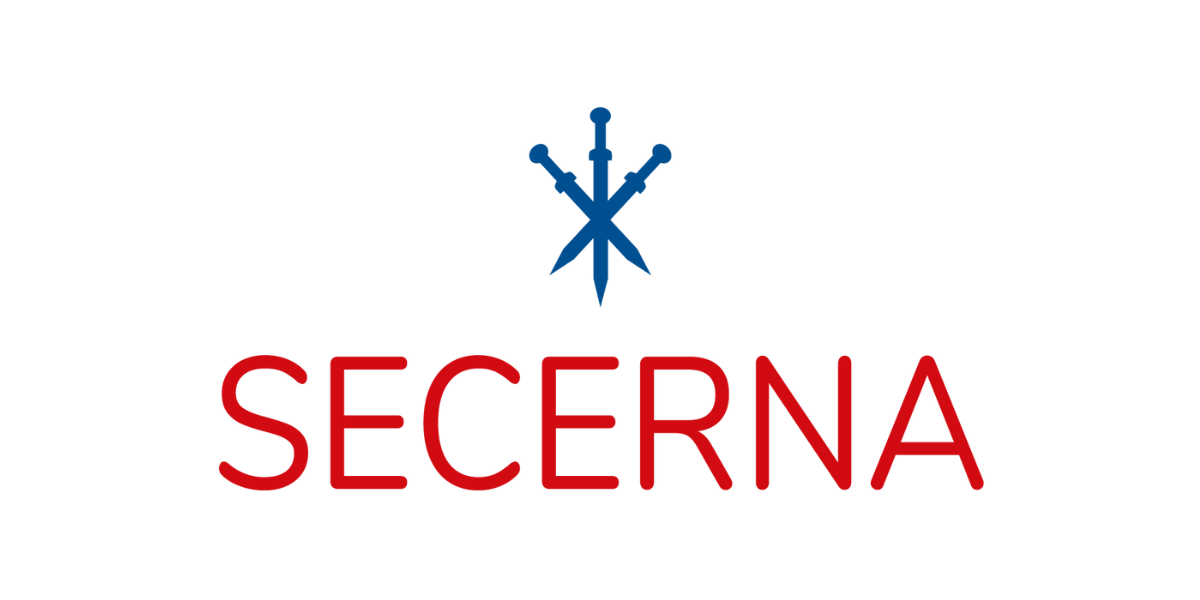 Thank you for listening

Any questions?

mansell@secerna.com
docketing@secerna.com